Дикие животные России
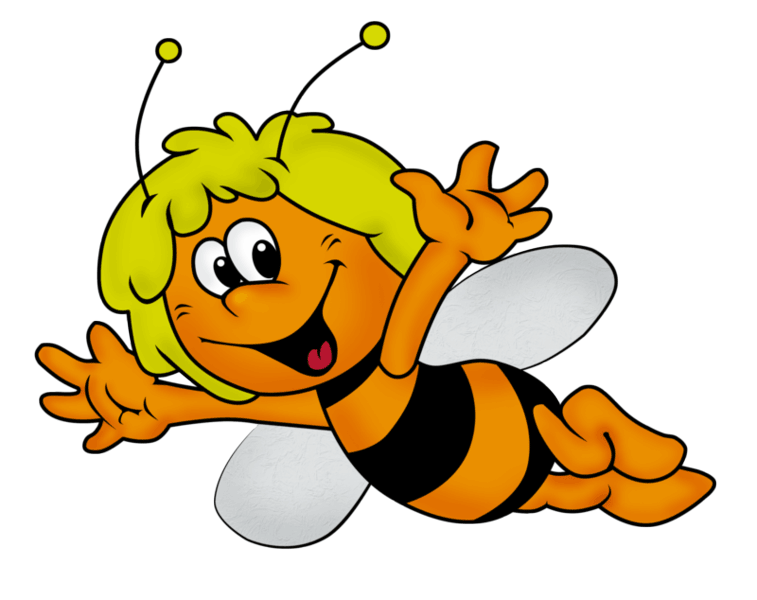 Пчелки
Воспитатель: Балафендиева Раина Султанмеджидовна
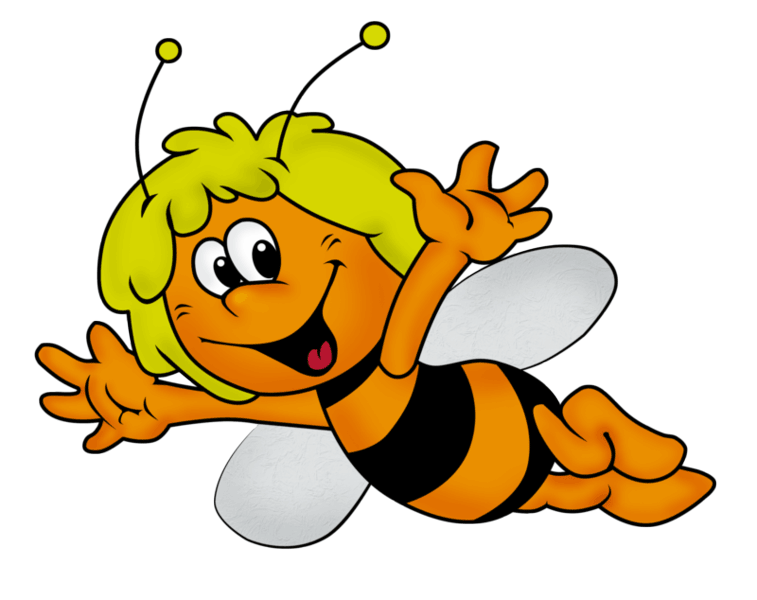 Загадка
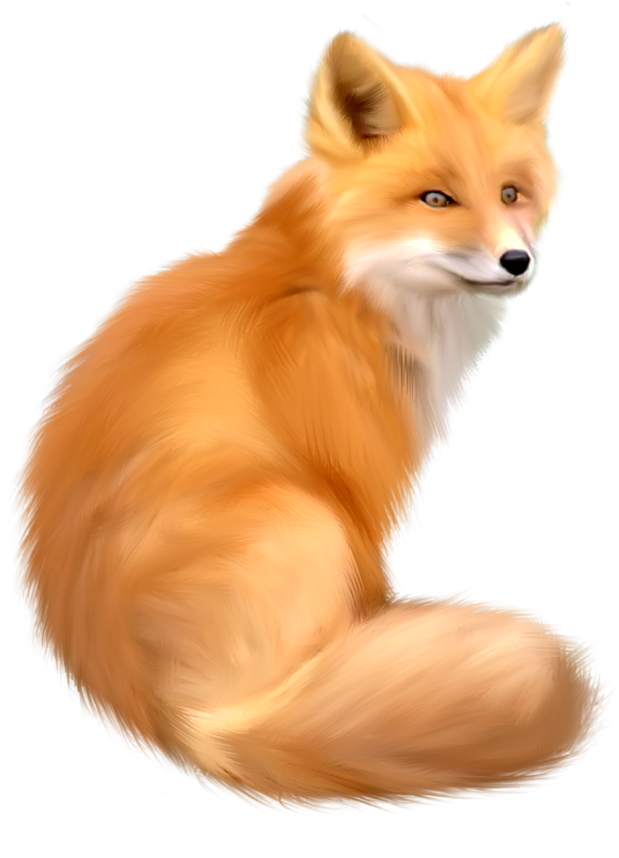 Хвост пушистый бережётИ зверюшек  стережёт:Знают, рыжую в лесу –Очень хитрую
Лису
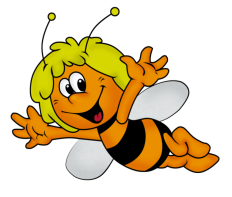 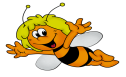 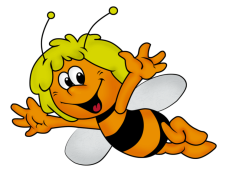 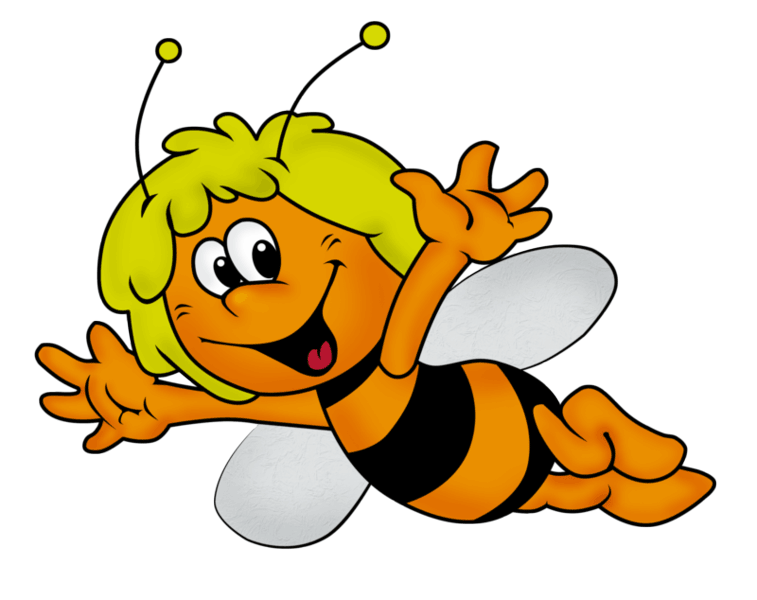 Чем питается лиса?
Мне сегодня плохо спится,Снится рыжая лисица,Будто огненным хвостом,Подожгла зайчатам дом.Нужно срочно их спасать,Нужно лисичку наказать,В воскресенье поутру,В лес пойду, искать лису.А сегодня надо спать,Завтра в садик мне вставать.
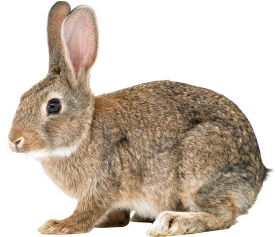 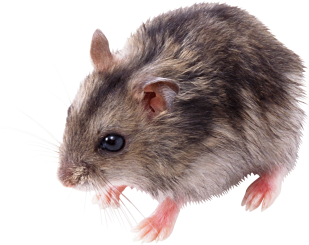 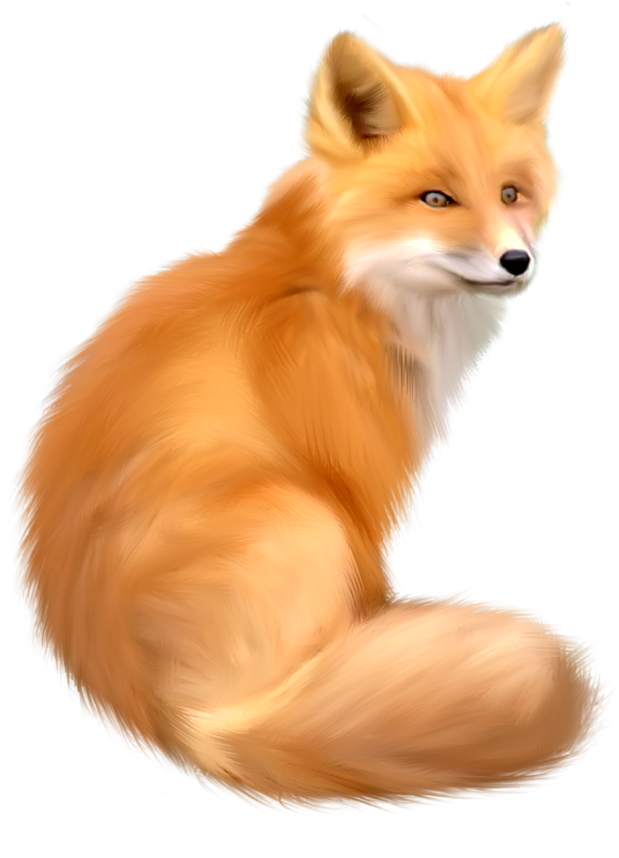 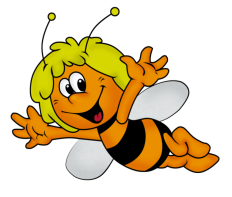 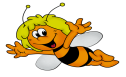 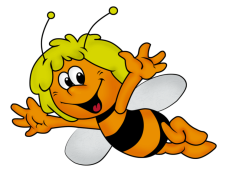 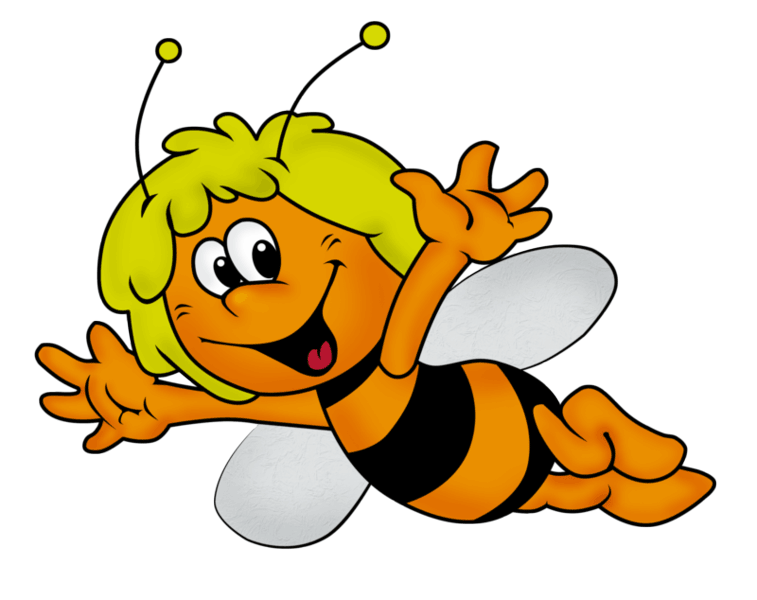 Загадка
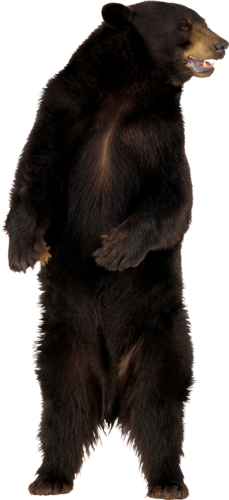 Летом ходит без дорогиВозле сосен и берез,А зимой он спит в берлоге,От мороза прячет нос.
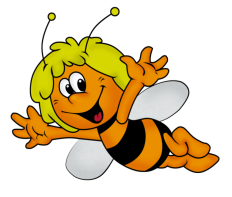 Медведь
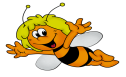 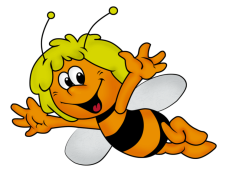 Чем питается медведь?
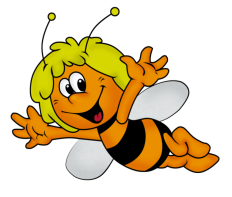 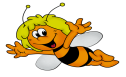 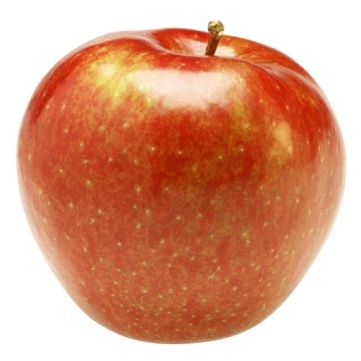 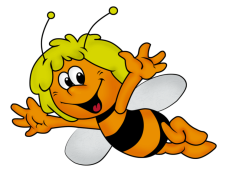 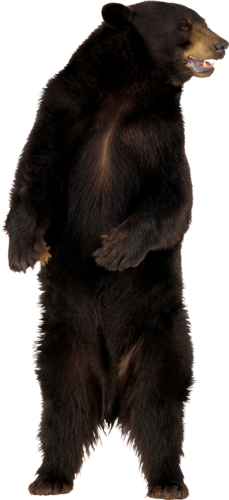 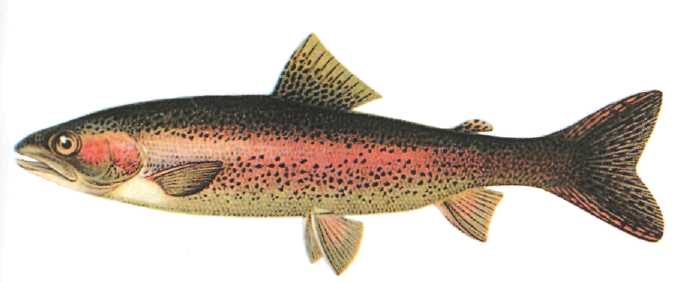 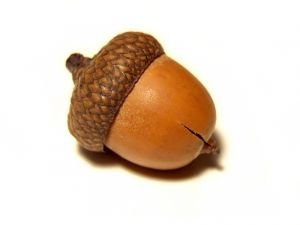 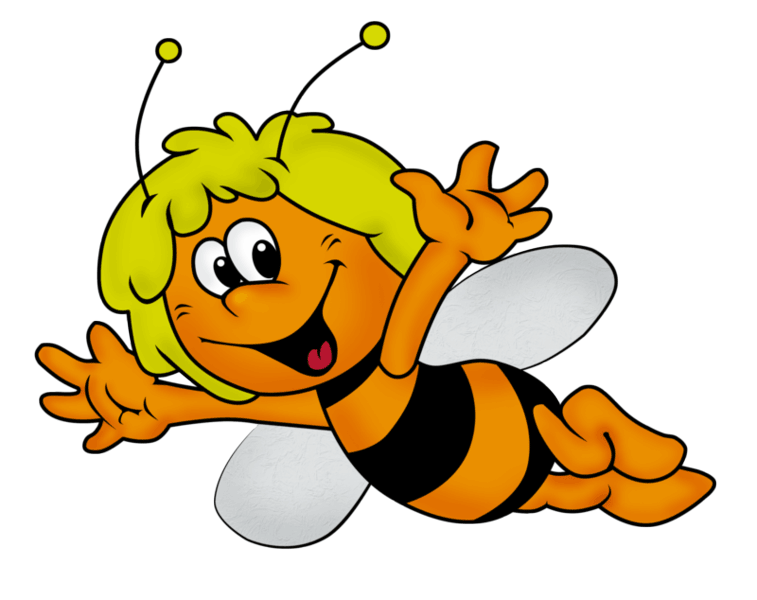 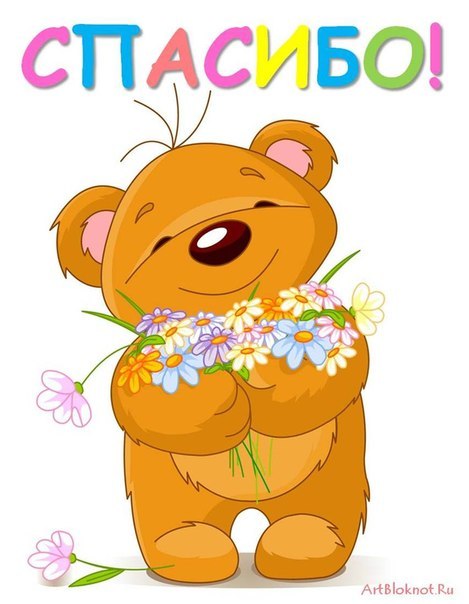 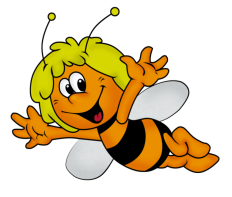 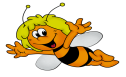 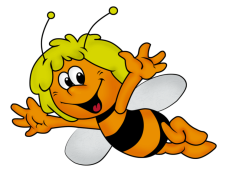